February
Febrero
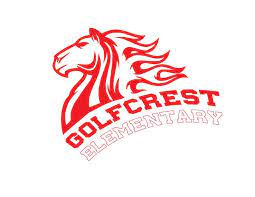 Please remember to practice reading and math daily.
Recuerden de practicar matemática  y la lectura  todos los días.
Mr. Morales/Mr. Etxaniz
Math
Science & Social
Math: Represent fractions greater than zero and less than or equal to one with denominators of 2, 3, 4, 6, and 8 using concrete objects and pictorial models, including strip diagrams and number lines. ​
Unit 9: Learning About the Economy of a Community :
Unidad 9: Aprendiendo sobre la economia de una comunidad. 

Science:  Identify the planets in Earth’s solar system and their position in relation to the Sun.​
Reading-Lectura
Reading/Language Arts:
Unit 9: Traditional Tales

Students will explore and deeply comprehend the genres within this unit by identify the message, analyzing the characters and making inferences.
Lectura / Artes del lenguaje:  
Unidad 9:  Cuentos tradicionales
Los estudiantes exploraran y profundizaran la comprensión de los géneros dentro de esta unidad identificando el mensaje, analizando los personajes y haciendo inferencias.